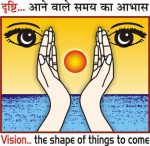 (KCS -058)
UNIT-2
3rd Year (5th Sem)
(2023-2024)


                                                                  
                                                                  Presented By-
                                                                 Priya Srivastava
                                                                  Asst. Prof. (CSE)
                                                             VIT, Kanpur
Outline (Unit-2)
Human Interaction With Computers

Importance of eight human characteristics & human consideration

Human Interaction Speeds

Screen Designing
Human Interaction with computer
Multidisciplinary  research  on  computer  technology  design  and,
more  specifically,  human computer  interaction  (HCI)  examines
how people or users interact with computers. HCI, which was once 
Primarily   focused   on   computers,   has   now  grown  to  include
 practically  every  aspect  of  information  technology  architecture.
 We will then look at the effect these problem have-
Why people have trouble with computers
Responses to poor design
People and their tasks
Why People Have Trouble with Computers
vast technological expertise but limited experience in behavior. 

Due of its broad range of graphics capabilities. 

Interface designs that are subpar. 

What, in the perspective of the user, makes a system challenging to use? 

Jargon use;

 Discernible design; 

 Fine differences

 Inconsistency in design; 

Variations in approaches to problem-solving;

 A "error-preventing" method
PSYCHOLOGICAL
Typical psychological responses to poor design are: 

Confusion: The   perceived   structure   is   overtaken   by   detail.   It   is
challenging   to   identify  meaningful  patterns,  and  it  is  impossible  to
comprehend    or    construct    the    conceptual    model   or   underlying
 framework.

Annoyance: Anxiety   is   caused   by  obstacles  that  stand  in  the  way
 of    completing    a    task    or   meeting   a   requirement   quickly   and
 effectively.    A    few   of   the   numerous   factors   that   might   irritate 
consumers    are    inconsistent    design,    sluggish   computer   response
 times, challenges in accessing information fast, out-of-date information,
 and visual screen distractions.
Frustration
Frustration   can   be   brought   on   by   too   many  annoyances,
 difficulty   communicating   one's  goals  to  the  computer,  or  the 
Inability   to   complete   a   task   or   meet   a   requirement.  If  an
unanticipated   computer  answer  cannot  be  undone  or  the  truth
about  what happened cannot be ascertained, frustration levels rise:
 Systems that are rigid and harsh are a big cause of annoyance.
Panic or Stress: Long  delays  that come out of the blue at periods
of  extreme  or extraordinary strain might cause anxiety or tension. 
Unavailable  systems  or  slow  response  times  when  the  user  is
pressed  for  time  or  interacting with a disgruntled client are some
common culprits.
These psychological responses diminish user effectiveness
because they are severe blocks to concentration.
Thoughts  irrelevant  to  the  task  at  hand are forced to the user’s
attention,  and  necessary  concentration is impossible. The result,
in addition to higher error rates, is poor performance, anxiety, and
dissatisfaction Physical. 
In   business  systems this is a common reaction of managerial
And  professional    personnel.    With    the   Web,  almost  all
users  can exercise this option. 
Partial use of the system: Only   a   fraction   of   the   system's
capabilities   are   utilized,   generally   the   ones   that  are   most 
advantageous  or  easiest  to  carry out. This has historically been
The   most   typical  user  response  to  the  majority  of  computer
 systems.   Many   system  features  are  frequently  underutilized.
Indirect use of the system:
The potential user and the computer are connected through an
 intermediary. Once more, managers or other people in positions of 
control would often respond this way since it calls for high status
 and judgment.

Modification of the task:
The  job  is  modified  to  align with the system's capabilities. When
The  situation  is  unstructured  and  the  tools  are inflexible, like in
Scientific  problem  solving,  this  is  a  common response.
IMPORTANT HUMAN CHARACTERISTICS IN DESIGN
Importance     in     design     are    perception,    memory,   visual   acuity,   foveal
And      peripheral      vision,      sensory      storage,      information      processing,
learning,   skill,   and   individual   differences. 

Perception 
Proximity 
Similarity 
 Matching patterns 
 Succinctness 
 Closure 
  Unity 
  Continuity 
  Balance 
  Expectancies 
  Context 
  Signals versus noise
Mental Models:
An internal representation of one's current conceptual framework 
constitutes   a   mental   model.   This   mental   mode   is   usually
 unidentifiable  to  the  individual  and  is  not even known to exist.

Movement Control: A  response  must be given when the data has
been  interpreted   and   a   suitable   course   of   action   has   been
 determined.
THE IMPLICATIONS IN SCREEN DESIGN
Learning: As previously said, learning is the act of transferring knowledge from short-term memory to long-term memory. It's a complicated process that needs some work on our end. Our aptitude for learning is crucial it distinctly sets humans apart from robots.

 People can become more proficient at nearly any endeavor given enough time. But far too frequently, designers utilize our capacity for learning as a justification for intricate design.

Human performance can be significantly increased with a design created to reduce the amount of time that humans must learn.

Skill: The goal of human performance is to perform skillfully. To do so requires linking inputs and responses into a sequence of action.

The ability to execute actions or motions with sufficient precision and in the right order at the right moment is the essence of talent. It is distinguished by economy of effort and constancy.
Human Consideration In Design
The Experience and Knowledge of the User
The experiences and knowledge that an individual possesses influence the interface's design in several ways. The subsequent categories of expertise
and experiences ought to be noted.
Computer Literacy: Very technical or experienced, somewhat experienced, or lacking in any experience
 Application Experience: High, moderate, or low understanding of related systems; 
System Experience: High, moderate, or poor knowledge of a specific system and its interaction techniques.
Human Interaction Speed
Many researches have looked at how quickly people can perform while using different communication modalities.

Reading: An adult in the United States who reads English prose typically possesses a reading at a pace of between 250 and 300 words per minute. About 200 words per minute have been discovered to be proof read on paper, and 180 words per minute on a computer monitor.

Prose text 250-300 words per minute. Proof reading text on paper - 200 words per minute. Proofreading text on a monitor - 180 words per minute.

Listening: Speaking to a computer: 150-160 words per minute.

After recognition corrections: 105 words per minute.

Keying: Typewriter : Fast typist:150 word per minute and higher

Average Typist: 60-70 Word Per Minute
Screen Designing
How to distract the screen user
1.Blurry captions 
2.Incorrect type and graphic emphasis 
3.Misleading titles 
4.Irrelevant and unnecessary titles 
5.Inefficient results
6. Clustered and narrow layout 
7.Poor presentation quality 
8.Readability 
9. Appearance 
10. An agreement
11.Visual inconsistency
Variety of distraction
1.Numerous audio and visual disturbances 
2.Widespread visual disorder 
3.Poor readability of information 
4.In comprehensible display components 
5.Confusing and inefficient navigation
 6.Inefficiency 
7.Excessive or ineffective scrolling
8.Information overload 
9.Design consistently
Design  Goal:
Reduce visual work
 Reduce mental work 
Reduce memory work
 Reduce mentoring 
Delete loads or instructions.
 Screen Meaning and purpose:
Each Screen Element: 1. All Emphasis 2.Energy Color 3.Every graphic 
4. Screen Animation 5.All forms of feedback
Must: Have meaning to screen users
Serve a purpose in performing task organizing screen elements
Consistency: Provide real world consistency
Provide internal consistency
Component 
Organization
Presentation
What screen user want
1.Neat, clean, uncluttered look 
2.Clear indication of what is being displayed and what to do about it. 
3.Expected information is where it should be. 
4.Clear indication of what is related to what. 
5.Clear and simple English 
6.Clear indication of when a function can permanently change data

What screen user do:
1.Identifies a task to be performed or need to be fulfilled.
2.Decides how the task will be completed or need fulfilled.
3.Manipulates the computers controls.
 4.Gathers necessary data.